Бібліографічне оформлення джерел інформації
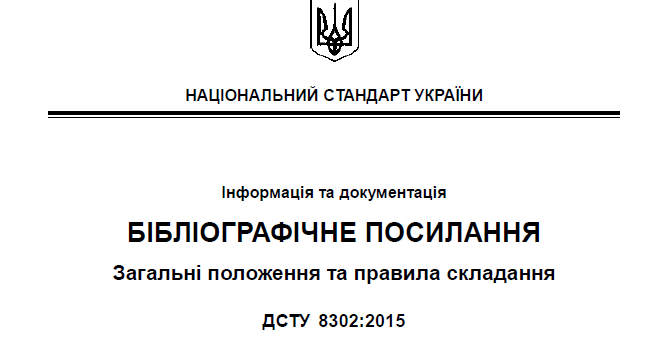 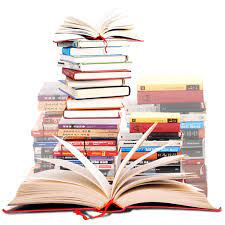 Завідуюча інформаційно-бібліографічним відділом Наукової бібліотеки ЧНУ ім. Петра Могили Болдуреску Лілія Павлівна
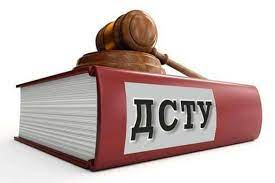 Академічна доброчесність
«… сукупність етичних принципів та визначених законом правил, якими керуються учасники освітнього процесу під час навчання, викладання та провадження наукової діяльності з метою забезпечення довіри до результатів навчання та наукових досягнень».
 Закон України «Про освіту» (від 5.09.2017 р., ст. 42)
Дотримання академічної доброчесності
- самостійне виконання досліджень та навчальних завдань;
- посилання на джерела інформації;
- дотримання норм законодавства про авторське право і суміжні права;
- надання достовірної інформації у роботах.
Список літератури наукової роботи -
це тематично підібраний, систематизований перелік використаної літератури з цифровими порядковими номерами                     
визначає ступінь фундаментальності дослідження;
є підсумком вивченості конкретної теми;
документально підтверджує достовірність    і  точність цитованих матеріалів;
вказуються всі джерела, які були прочитані, переглянуті та проаналізовані;
 складається із бібліографічних описів
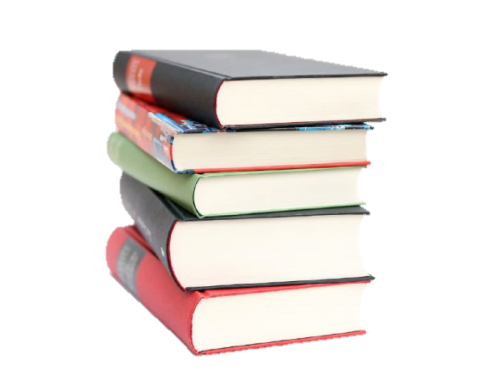 Способи групування  джерел               у списках літератури:
алфавітне групування (рекомендовано для студентських наукових робіт)
Мова запису – українська (33 літери):
А Б В Г Ґ Д Е Є Ж З И І Ї Й К Л М Н О П Р С Т У Ф Х Ц Ч Ш Щ Ю Я ЬЗведений кириличний запис, якщо записи складені двома і більше мовами (українська, російська, білоруська, болгарська, македонська) (42 літери)
А Б В Г Ґ  Д Е Ё Є Ж З И І Ї  Й Ј К Л Љ М Н Њ О П Р С Т Ћ У Ф Х Ц Џ Ч Ш Щ Ъ Ы Ь Э Ю Я

Запис документів іноземними мовамирозташовують за латинською абеткою (англійська, угорська, італійська, німецька, польська) (26 літер) 
A B C D I F G H I J K L M N O P Q R S T Y U W X V Z
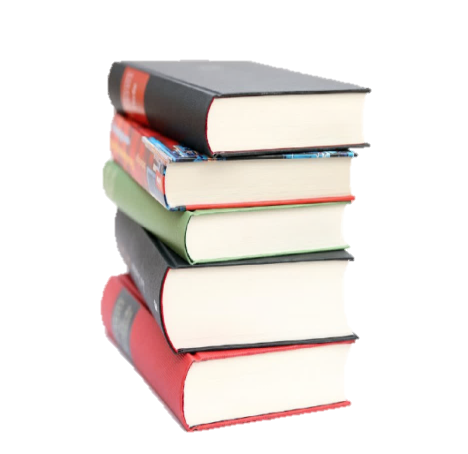 Поради щодо складання                        списку літератури
1. Не можна посилатися на «Вікіпедію», сумнівні Інтернет-сайти.
2. Якщо існує ряд перевидань однієї книги, краще посилатися тільки на  останнє перевидання. 
3. За наявності паперового і електронного джерела, при формуванні списку літератури краще надати перевагу паперовому.
4. Уникайте застарілої літератури (хронологічні межі  5-7 років).
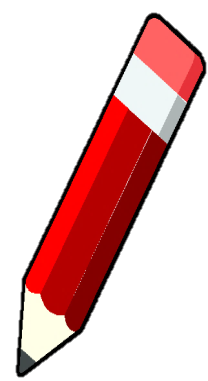 Приклади оформлення бібліографічних         записів згідно ДСТУ 8302:2015 Автор. Назва : підназва / Редактор ; Установи. Видання. Місце видання : Видавництво, Рік видання. Сторінки. (Серія).Назва : підназва / Автори, Редактори, Укладачі, Перекладачі ; Установи. Видання. Місце видання : Видавництво, Рік видання. Сторінки. Автор. Назва. Періодичне видання або збірник, Рік видання. № видання. С. 10-20.Автор. Назва. Назва сайту або веб-ресурсу, Рік видання. № видання. URL:_____________ (Дата звернення).
один автор:                                                Пронкевич О. В. «Нова драма» кінця ХІХ – початку ХХ ст. : навч. посіб. для студентів філолог. ф-тів. Миколаїв : Вид-во ЧНУ ім. Петра Могили, 2013. 140 с.                                два автори:Береза І. Ю., Руссова В. М. Історія української літератури (давня література) : навч. посіб. Миколаїв : Вид-во ЧНУ ім. Петра Могили, 2011. 168 с.
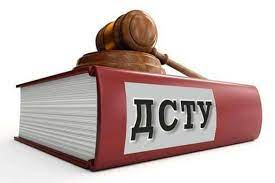 три автори:Новікова О. М., Тулузакова О. Г., Штанденко У. М. Українська мова як іноземна : підготовка до тесту. Тренувальні завдання. Середній рівень : навч. посіб. Миколаїв : Вид-во ЧНУ ім. Петра Могили, 2017. 332 с. 

                   чотири і більше авторів: Онтологія літератури в сучасних комунікативних умовах : монографія / Н. В. Яблоновська, А. Л. Татаренко, О. В. Пронкевич та ін. ; ред. О. В. Пронкевич. Миколаїв : Вид-во ЧДУ ім. Петра Могили, 2016. 284 с.
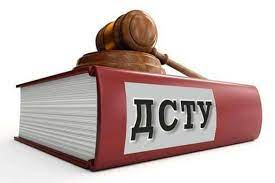 під редакцією:Український правопис / Ред. : Є. І. Мазніченко, Н. М. Максименко, К. С. Чайка ; Нац. акад. наук України ; Ін-т мовознавства ім. О. О. Потебні ; Ін-т укр. мови. Київ : Наук. думка, 2007. 288 с.                                                          абоМазніченко Є. І., Максименко Н. М., Чайка К. С. Український правопис / Нац. акад. наук України ; Ін-т мовознавства ім. О. О. Потебні ; Ін-т укр. мови. Київ : Наук. думка, 2007. 288 с.

                                    під упорядкуванням:
Миколаївська Могилянка : становлення та розвиток : до 25-річчя від дня заснування ЧНУ ім. Петра Могили : анот. бібліогр. покажч. / Уклад. : Л. П. Болдуреску, О. Г. Краснова, О. О. Федорчук ; ред. Г. М. Петроченко. Миколаїв : Вид-во ЧНУ ім. Петра Могили, 2020. 208 с.
                                                               абоБолдуреску Л. П., Краснова О. Г. , Федорчук О. О. Миколаївська Могилянка : становлення та розвиток : до 25-річчя від дня заснування ЧНУ ім. Петра Могили : анот. бібліогр. покажч. / Ред. Г. М. Петроченко. Миколаїв : Вид-во ЧНУ ім. Петра Могили, 2020. 208 с.
багатотомне видання:
Шевченківська енциклопедія : в 6 т. Т. 6. : Т-Я / Ред. М. Г. Жулинський ; НАН України, Ін-т літ. ім. Т. Г. Шевченка. Київ, 2015. 1120 с. : 802 іл.                                                                                     або  Шевченківська енциклопедія : в 6 т. / Ред. М. Г. Жулинський ; НАН України, Ін-т літ. ім. Т. Г. Шевченка. Київ, 2015. Т. 6. : Т-Я. 1120 с. : 802 іл.
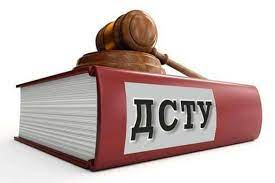 серіальне видання, перевидання, доповнене та 
                             виправлене:Косарєва Г. С., Полуектова А. Ю. Методичні вказівки до написання кваліфікаційних робіт з української філології для студентів другого (магістерського) рівня освіти денної та заочної форм навчання, 03 «Гуманітарні науки» 035 «Філологія». 2 вид., випр. та допов. Миколаїв : Вид-во ЧНУ ім. Петра Могили, 2018. 40 с. (Методична серія ; вип. 261).

       матеріали конференцій, з’їздів, конгресів:Мовознавство : доп. та повідомл. IV Міжнар. когр. україністів / Ред. В. Німчук. Київ : Пульсари, 2002. 420 с.
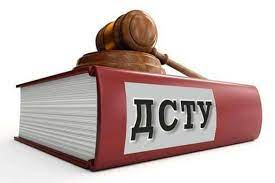 частина книги, стаття із збірника або                                    журналу:Шинкарук В. Проблема модальності в сучасній українській мові. Мовознавство : доп. та повідомл. IV Міжнар. когр. україністів / ред. В. Німчук. Київ : Пульсари, 2002. С. 63–69.
Єлісєєва С. В. Труднощі перекладу аудіовізуального контенту. Новітня філологія. 2017. Вип. 53. С. 75–82.
законодавчі, нормативні документи:
Про освіту : Закон України від 05.09.2017 р. № 2145-VIII. Голос України. 2017.  № 178–179. 27 верес. С. 10–22.                                              архівні документи:Наукове товариство ім. Т. Г. Шевченка. ЦДІА України. Ф. 4703. Оп. 3. Спр. 23. Арк. 45-49.(ЦДІА України - Центральний державний історичнй архів України, м. Київ)
електронні ресурси:                                            
                                      веб-сайти, повний опис:
Про вищу освіту : Закон України № 2145-VIII від 5 верес. 2017 р., чинний. Верховна Рада України. Законодавство України : сайт. Київ,1994–2023. URL: https://zakon.rada.gov.ua/laws/show/2145-19#n1854 (дата звернення 15.09.2023).
                                                  скорочений:Про вищу освіту : Закон України № 2145-VIII від 5 верес. 2017 р., чинний . Верховна Рада України. Законодавство України. URL: https://zakon.rada.gov.ua/laws/show/2145-19#n1854 (дата звернення 15.09.2023).
________________________________________________________________                                                повний опис:
Енциклопедія Сучасної України. Т. 24 : «О» : WEB-сайт / Ред. : І. М. Дзюба, А. І. Жуковський, М. Г. Железняк та ін.; НАН України, НТШ. Київ : Ін-т енциклоп. Дослідж. НАН України, 2022. URL: https://esu.com.ua/volume-24 (дата звернення 15.09. 2023).
                                           скорочений:
Енциклопедія Сучасної України. Т. 24 : «О». URL: https://esu.com.ua/volume-24 (дата звернення 15.09. 2023).
Стаття з електронного журналу:
Михайлова Т. До проблеми національної ідентичності в самвидавних текстах Василя Стуса. Слово і час : сайт. 2023. № 4. ULR : https://il-journal.com/index.php/journal/article/view/1107 (дата звернення 15.09.2023).         
      Та сама стаття у PDF-форматі у вільному доступі:Михайлова Т. До проблеми національної ідентичності в самвидавних текстах Василя Стуса. ULR : https://il-journal.com/index.php/journal/article/view/1107/969 (дата звернення 15.09.2023).
Скорочення слів і словосполучень в наукових роботах
ДСТУ 3582:2013 «Бібліографічний опис. Скорочення слів  і словосполучень українською мовою. Загальні вимоги та правила»
ДСТУ 6095:2009 «Система стандартів з інформації, бібліотечної та видавничої справи. Правила скорочення заголовків і слів у заголовках публікацій» ДСТУ 7093:2009 «Бібліографічний запис. Скорочення слів і словосполук, поданих іноземними європейськими мовами»
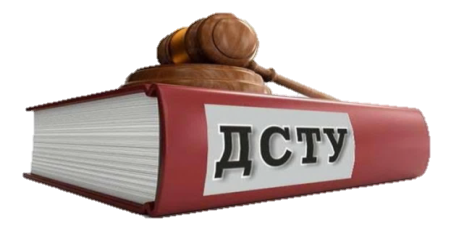 Дякуємо за увагу!         
       Успішних робіт!
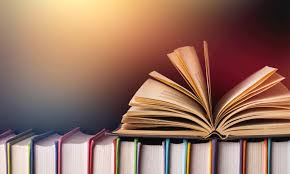